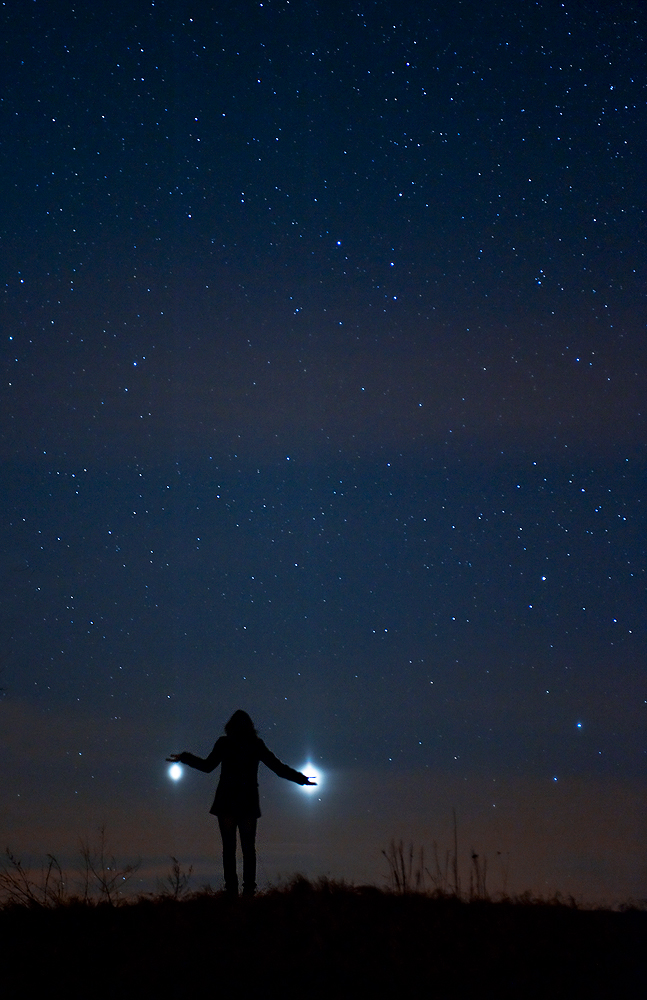 Other Worlds in Space, Class 2
What about the more distant planets in the Solar System?
Field Trip for Other Worlds …
Location: EIOLC (near Mt. Vernon)
Prime Date: Wednesday, April 11
Backup Date (in case of clouds): Thursday, April 12 
Time: 7:45 PM for about 2 hours
See some of the things we talk about (e.g. Venus)
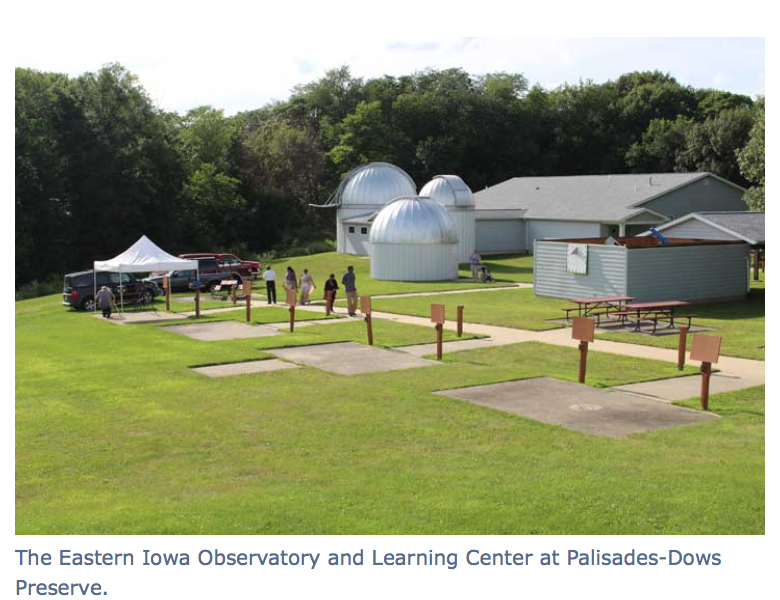 Field Trip (continued)
Carpooling good
Think about it now
Will ask for a show of hands next time to judge participation
Further details next week
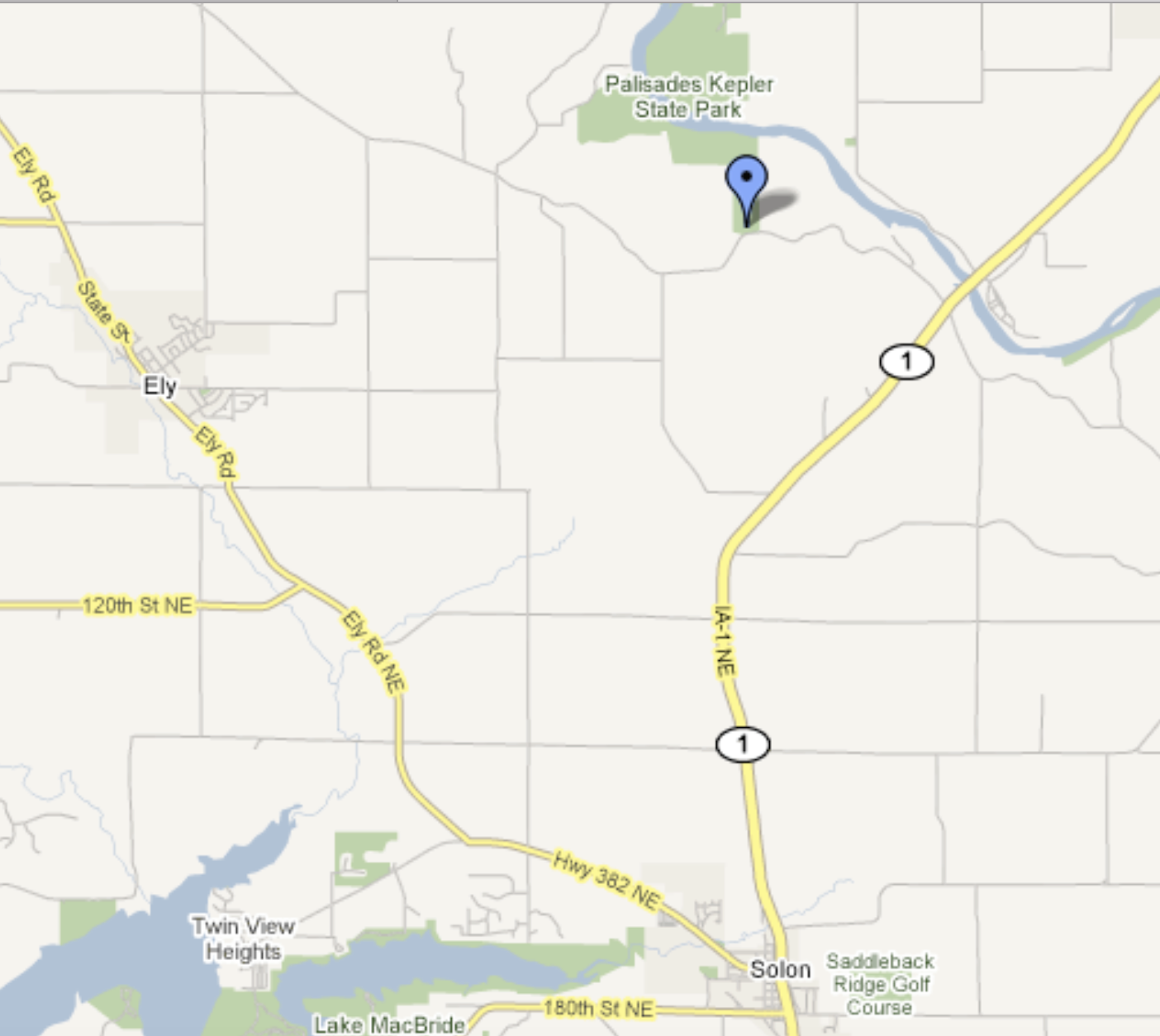 Questions from last time?
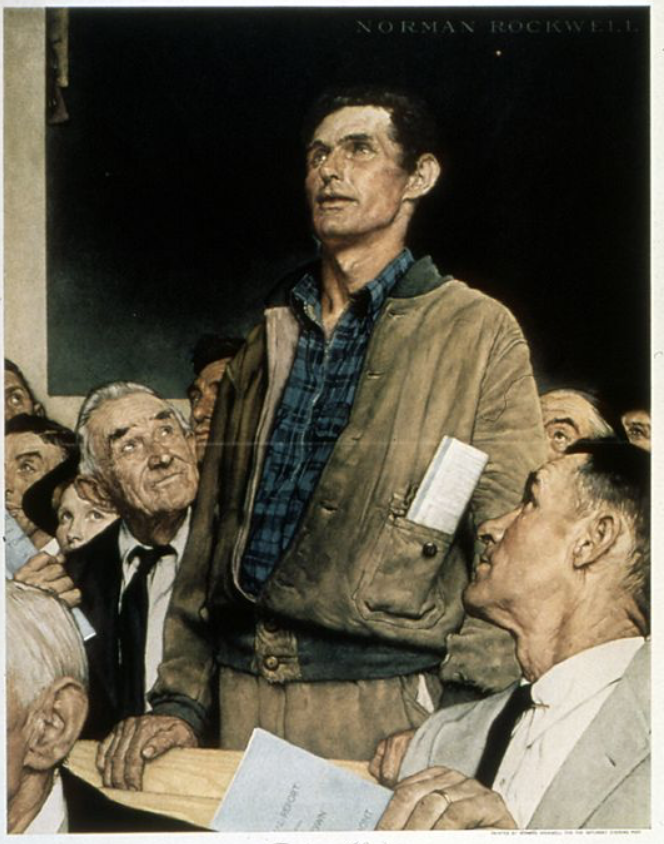 Summary of last time; the terrestrial planets
Earthlike (sort of) planets in the inner solar system
Venus is Earthlike in size and mass, totally different in temperature
Mars less Earthlike in size and mass, but may have had similar surface conditions billions of years ago
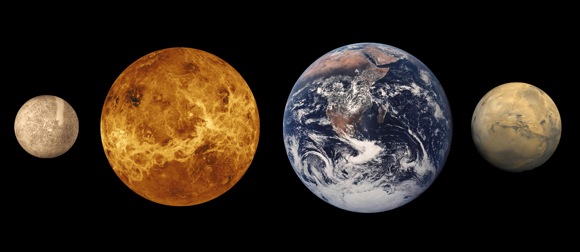 Earth unique among this set of planets
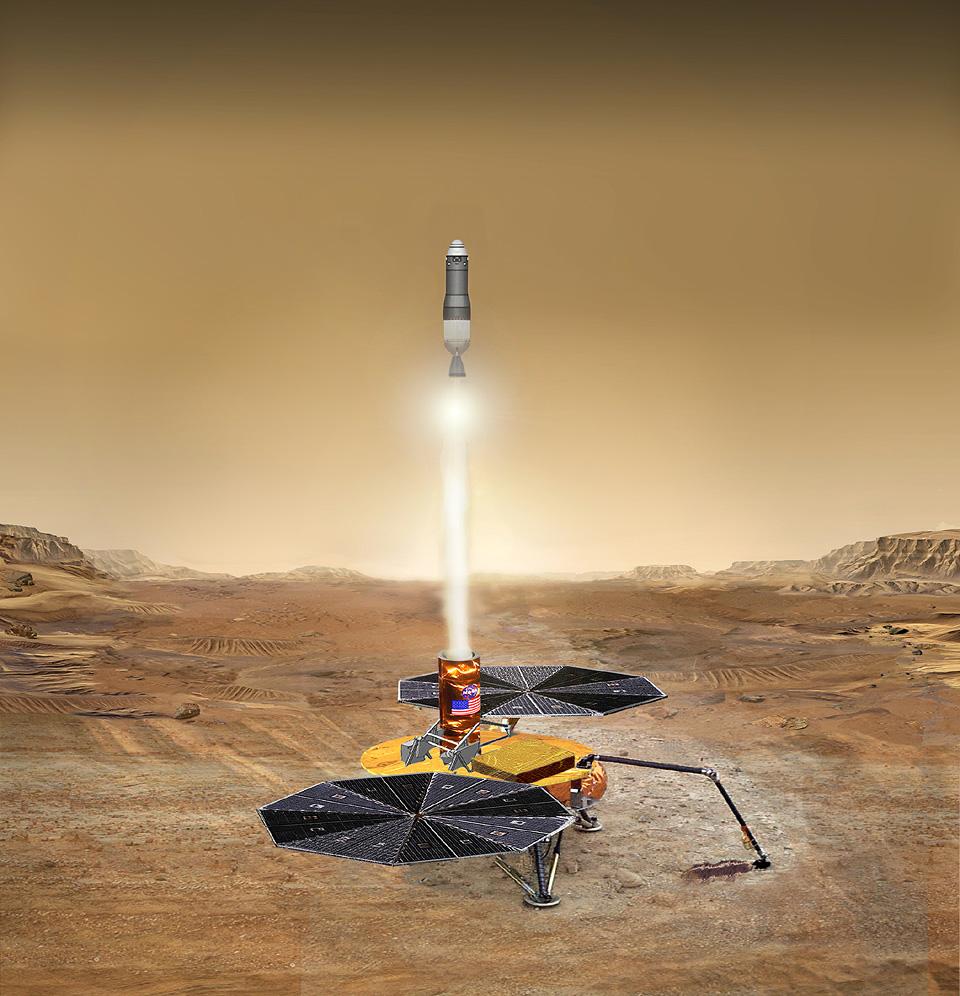 We are almost guaranteed to learn more about Mars in the next decade or two
rom
Earth) in 2014.
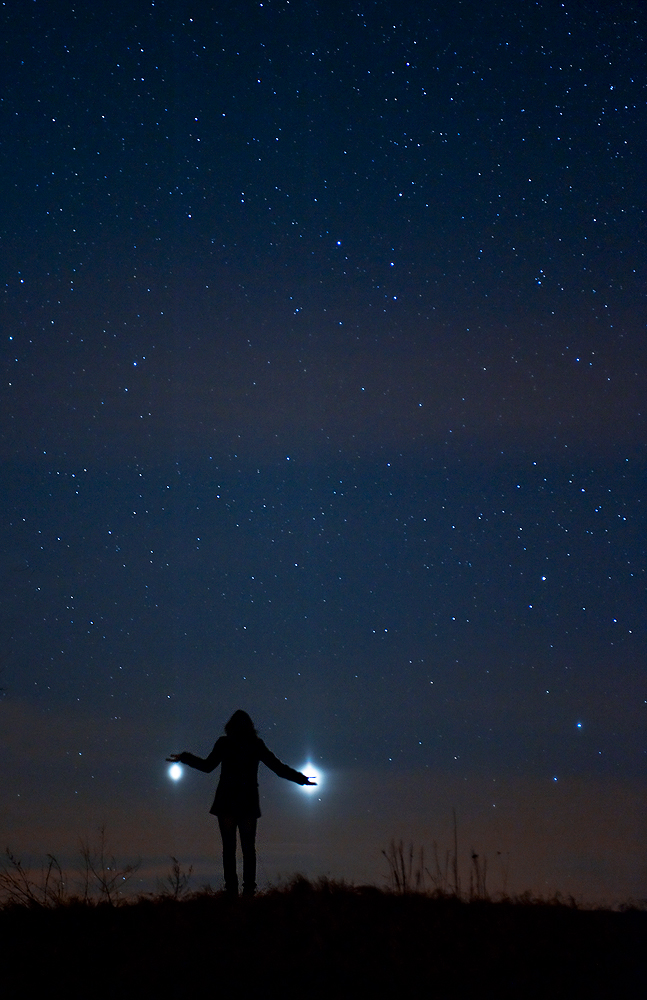 What about the more distant planets in the Solar System?
What can they tell us about how planets formed, the nature of other solar systems?
Exploring further out in the Solar System
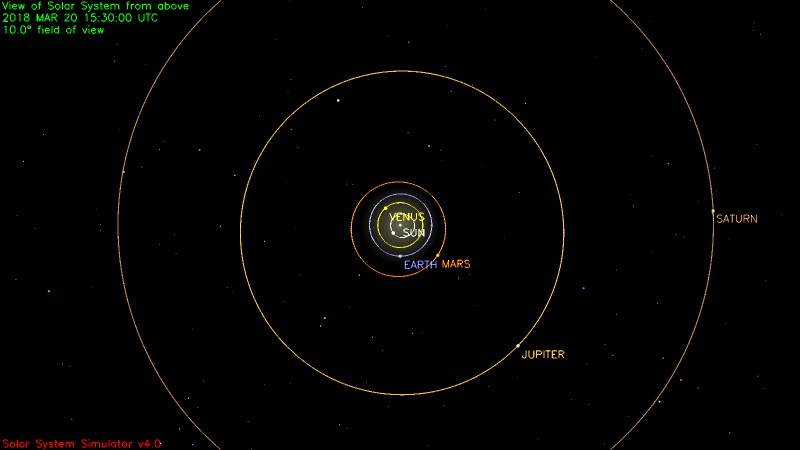 Jupiter, Saturn, and friends
Jupiter and Saturn: orbital characteristics
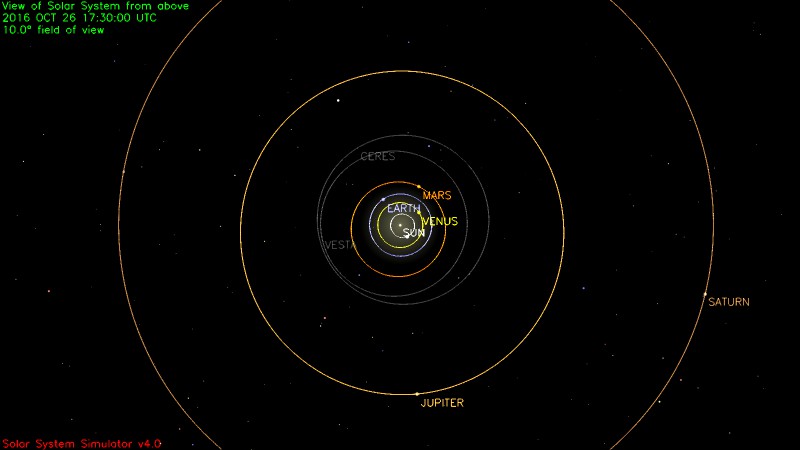 What do they look like?  Let’s start with Jupiter
Jupiter…largest planet in the solar system
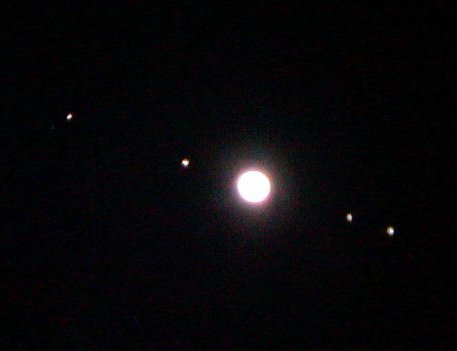 Basic properties of Jupiter and Saturn
Jupiter: 11.2 X diameter of Earth and 318 X mass
Saturn: 9.5 X diameter of Earth and 95 X the mass
Jupiter and Saturn: the “giant planets”
Jupiter and Saturn are “all atmosphere”, and mainly hydrogen and helium
Jupiter and the Earth
The future exploration of Jupiter… Juno (arrived last summer)
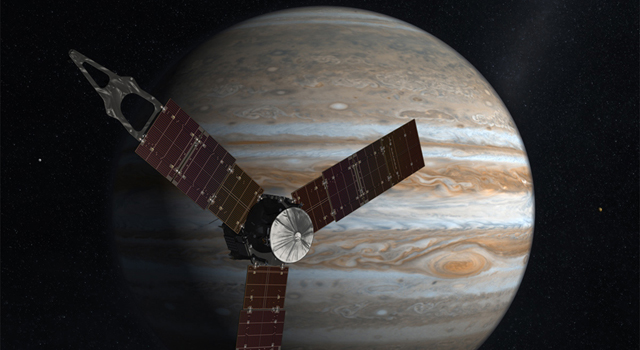 Launch: August 5, 2011…   Arrival at Jupiter: July 4, 2016
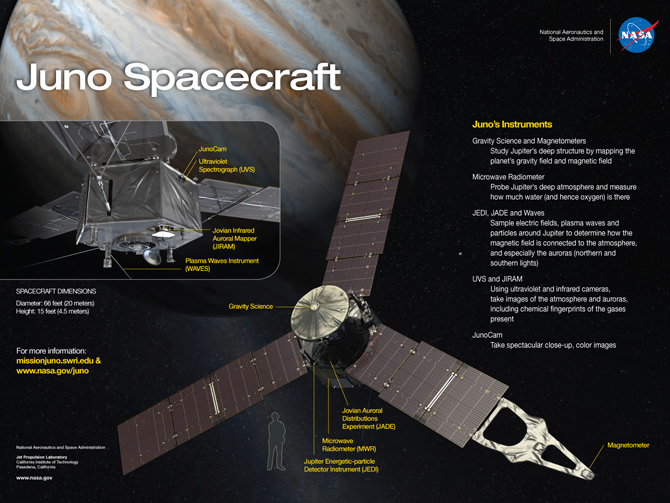 The Juno spacecraft is giving us new insights into Jupiter
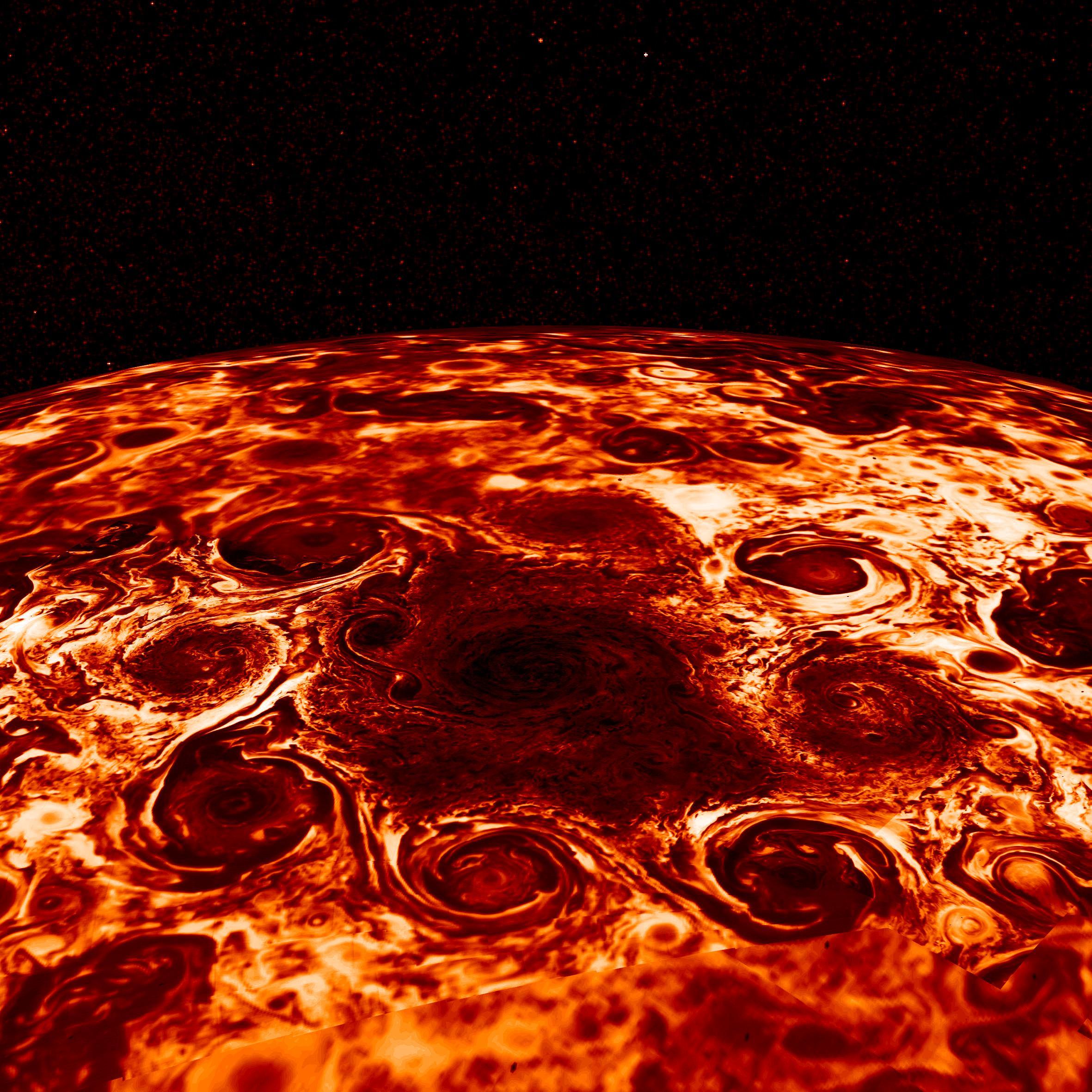 There is really no surface on Jupiter; the gas density and pressure get larger and larger, matter weirder and weirder
Are Jupiter and Saturn planets or stars?
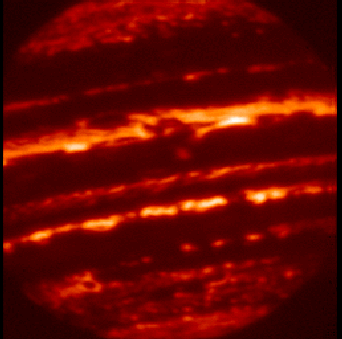 Jupiter as seen at infrared wavelengths
Jupiter emits 70% more radiation to space than it receives from the Sun.  It has an “engine” inside
The Moons of Jupiter…a new wrinkle for the outer planets
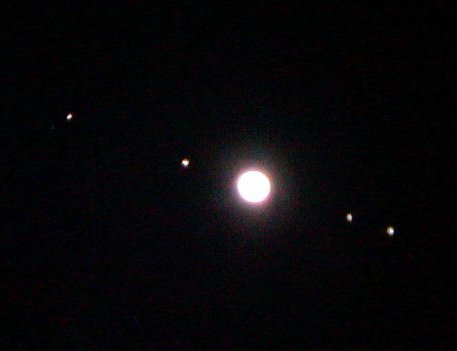 Jupiter has many moons
12 when I started studying astronomy
A standard textbook lists 38
Most important are the 4 Galilean satellites, Io, Europa, Ganymede, Callisto
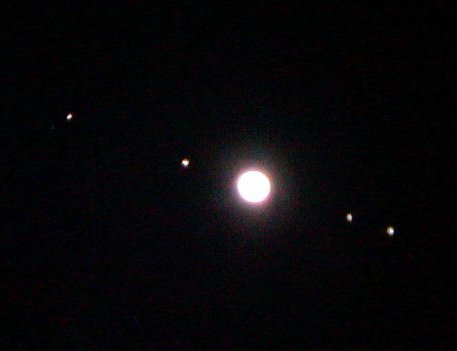 From Earth, it is difficult to learn too much about the Galilean satellites
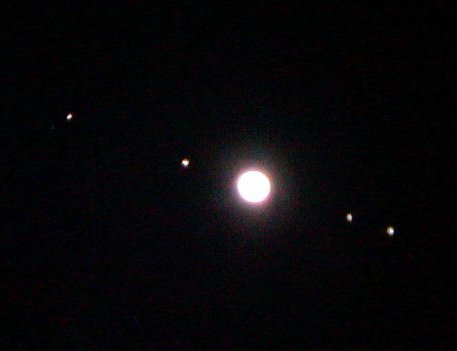 At opposition of Jupiter, the angular diameter of Ganymede is 1.7 arcseconds
Pre space-age telescope observations revealed a little bit about size, reflectivity (albedo), and surface features
Basic data on the Galilean satellites
The largest Moon, Ganymede, has a diameter about 50 percent larger than our Moon
What are the moons of Jupiter like?  Would do they look like “up close”?
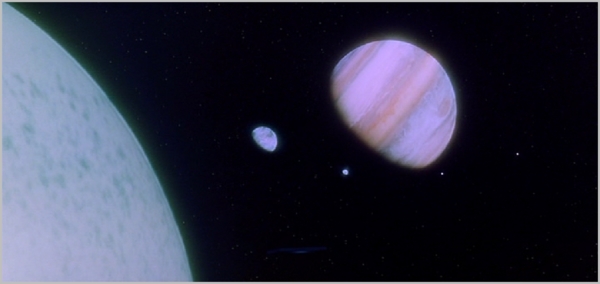 The 1968 movie “2001 A Space Odyssey” has them similar and looking like our Moon
All of them together (sibling portrait)
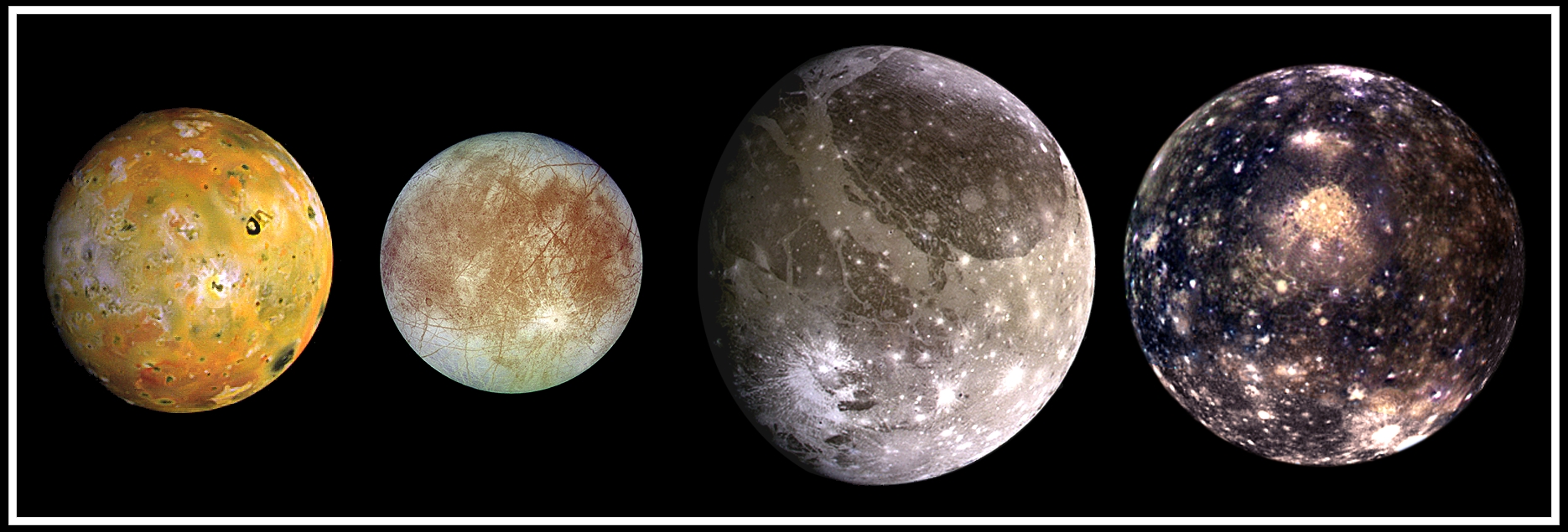 Images scaled to give correct relative sizes
Exploring Europa
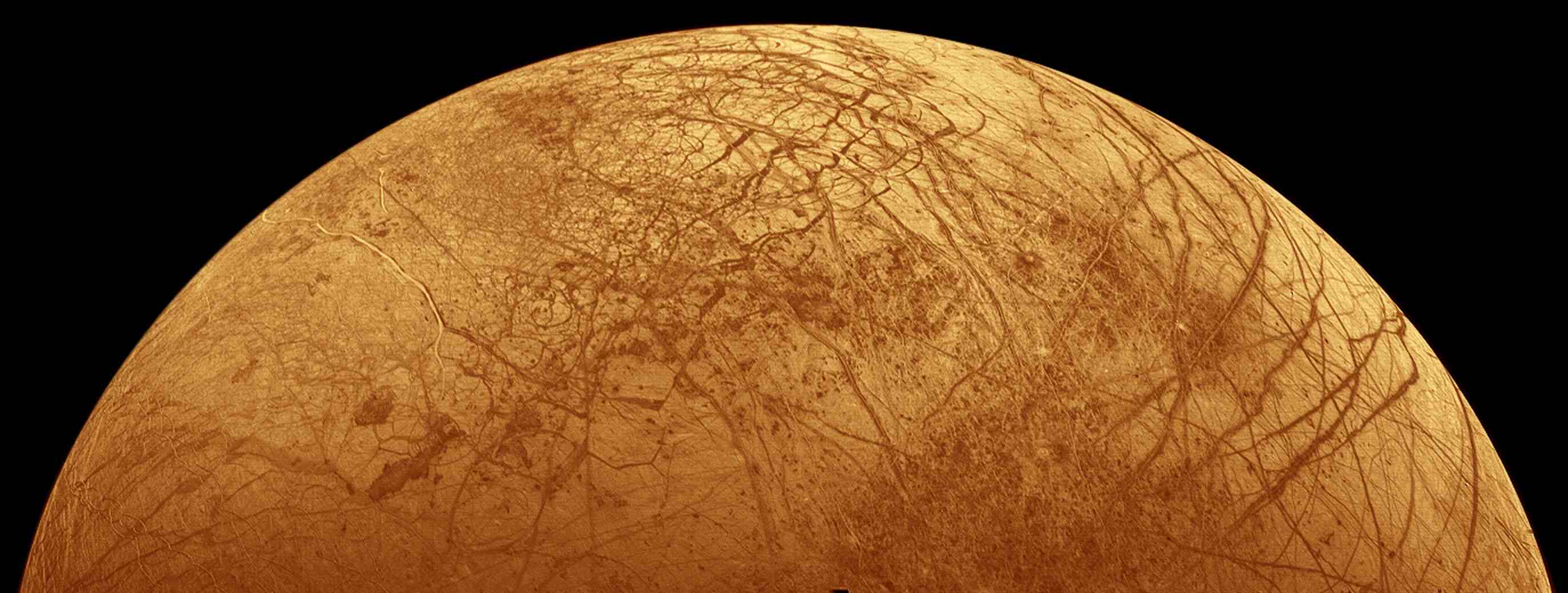 What is under its ice-covered plains?
Europa is slightly smaller and less massive than our Moon.  It is of interest because the entire moon is encased in ice.  There are cracks and other features that hint at liquid water at some point below the surface,
Views of the cracks from Galileo
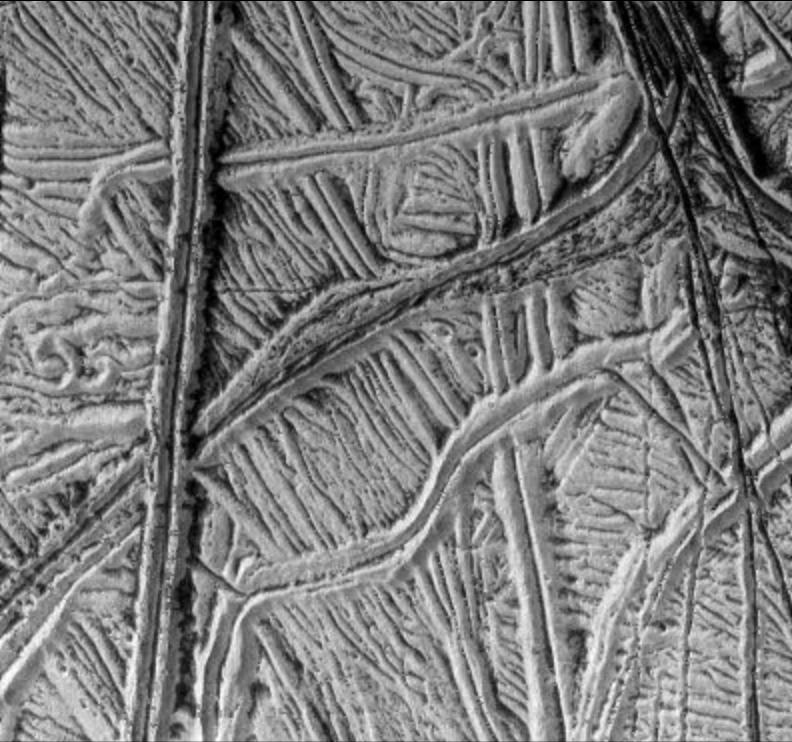 Picture about 100 miles on  a side
A related phenomenon.  The ice rafts of Europa
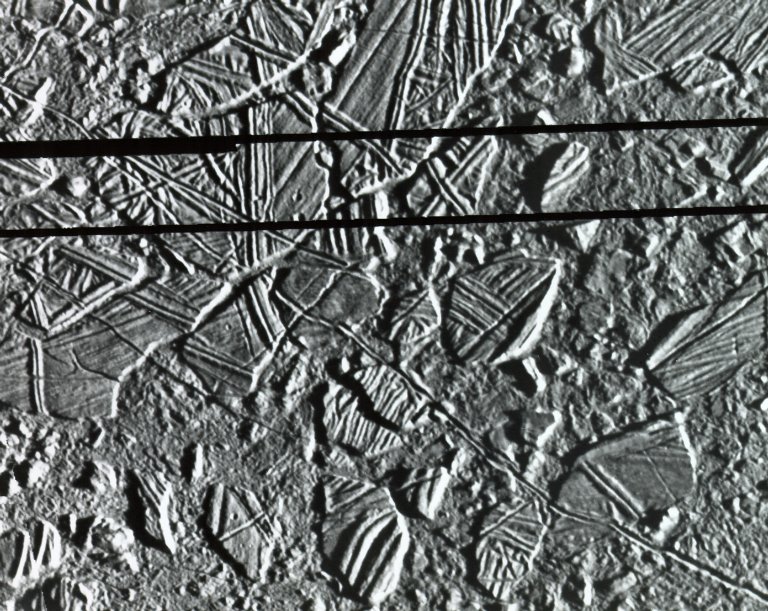 Similar features seen in arctic ocean and are due to flows of ocean underneath
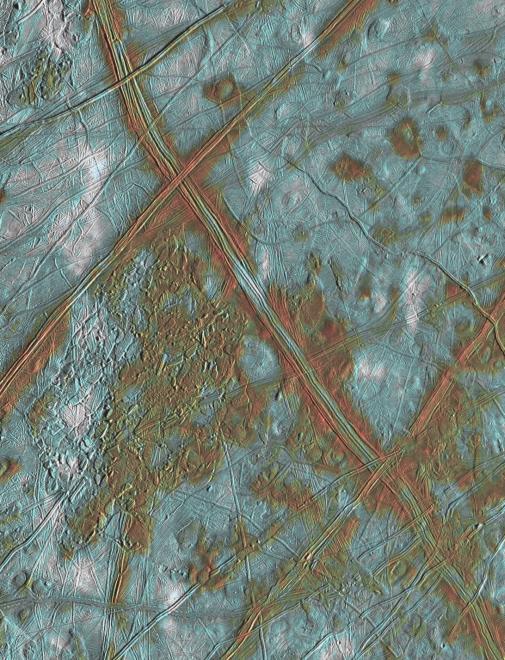 Evidence for flows from beneath the surface of Europa
There is evidence (circumstantial) for liquid water under the surface, but how far down is it?  What is below the water?
Spacecraft missions to Europa over the next few decades might tell us
Speculations on interior structure of Europa
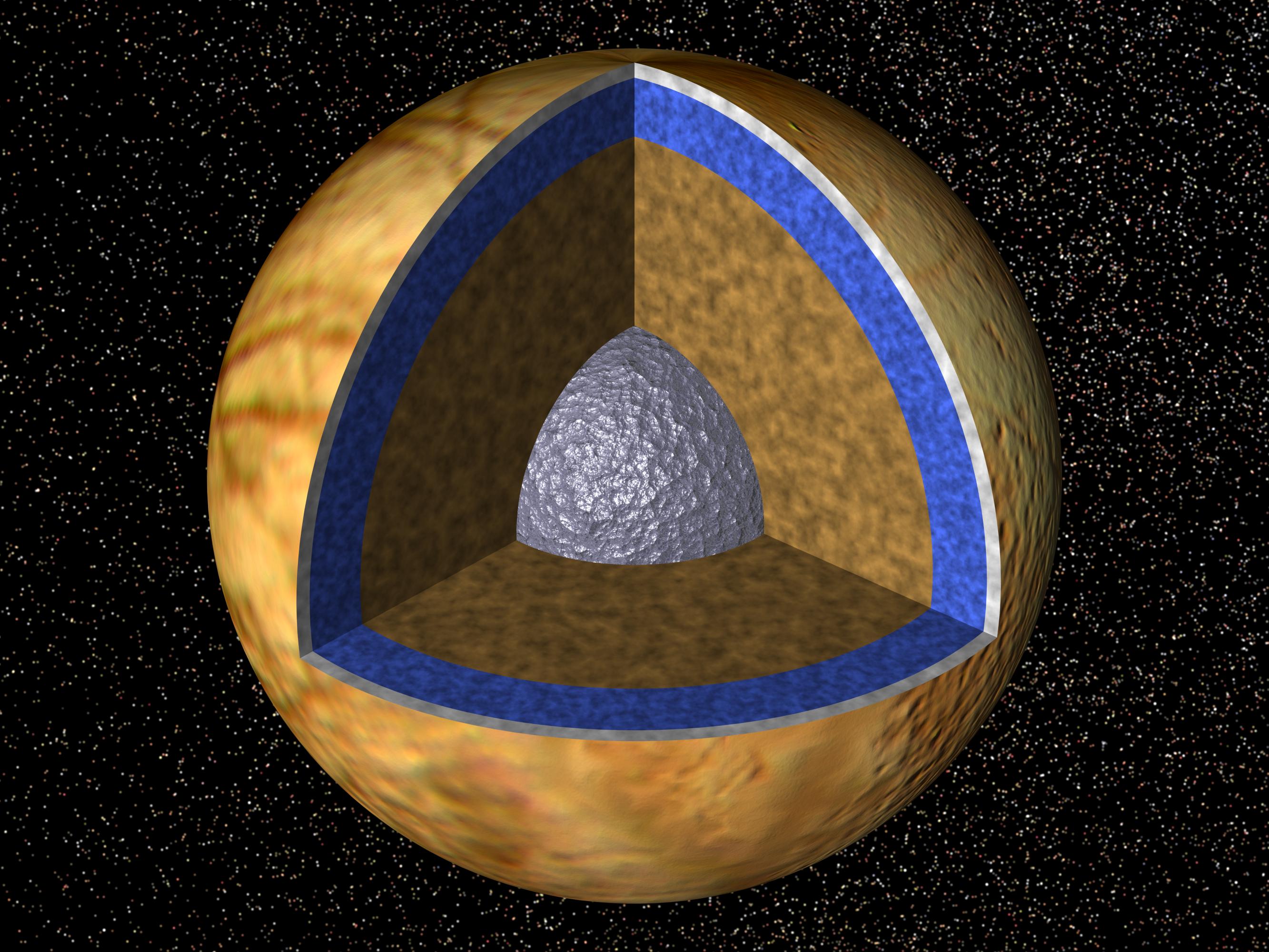 A summary of what we know about Europa
Slightly smaller in mass and diameter than the Moon
Surface covered with water ice casing
Evidence for surface “activity” from cracks and grooves, and ice rafts
Small numbers of craters implies surface has reformed in last 100 million years
Estimates that liquid layer, “sealed ocean” is between 10 - 50 kilometers below the surface, with possible rocky sea floor
A future Europa Lander could tell us much about the possible subsurface ocean of Europa
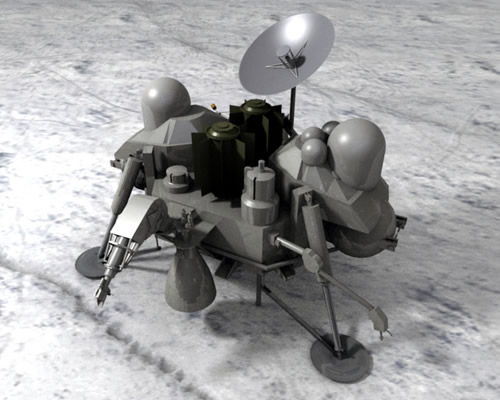 Europa Clipper launch 2022, arrival 2024
What about Saturn and its moons?
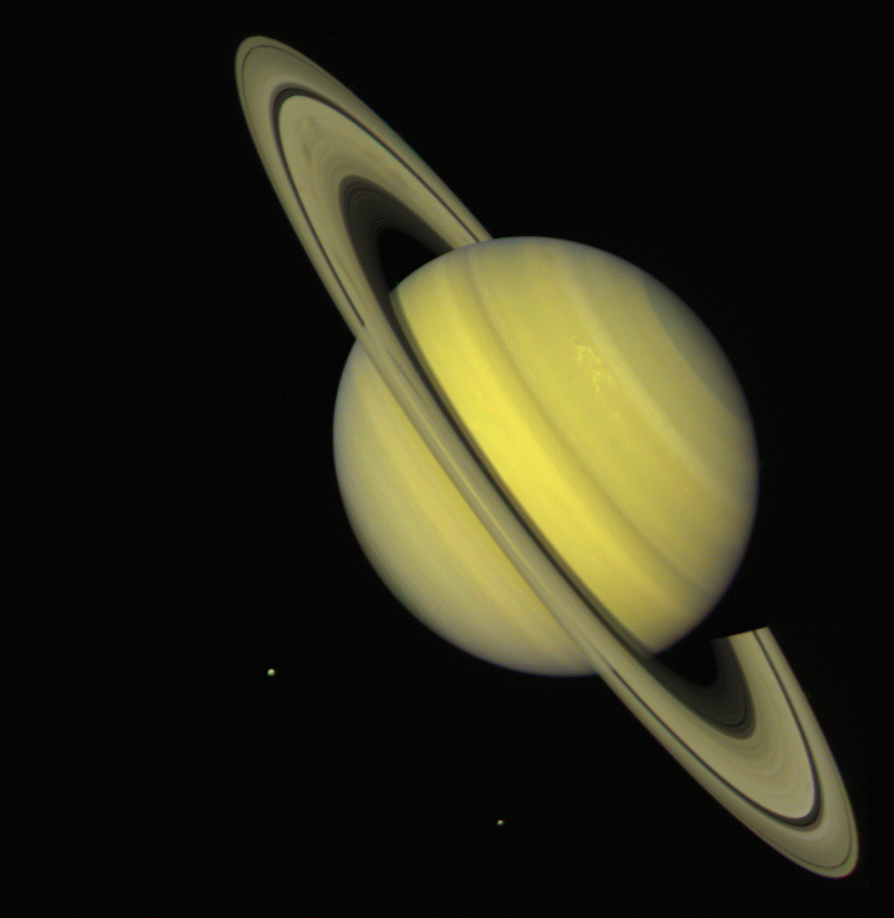 Most distant known planet in solar system before invention of telescope
Exploration of the moons of Saturn
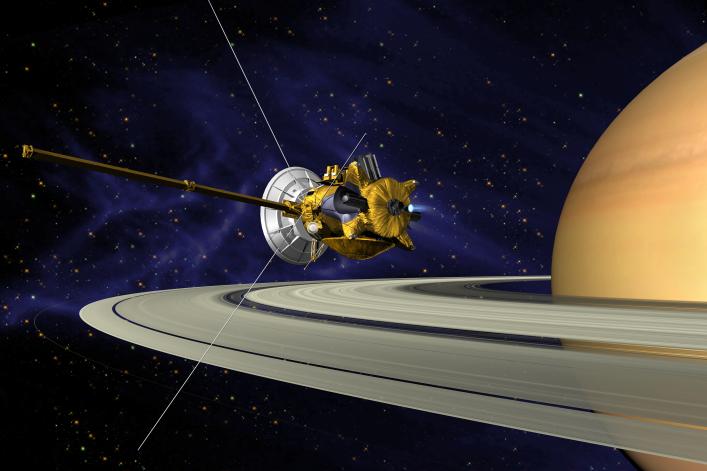 Saturn’s moons
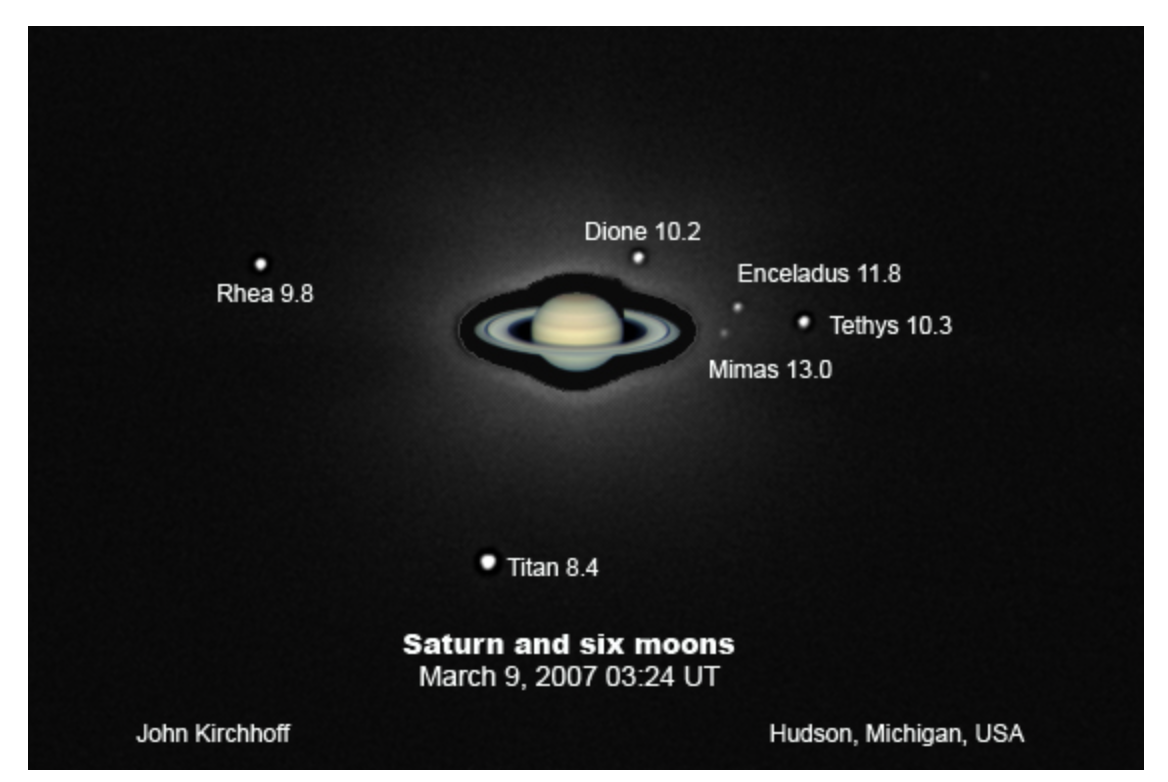 The view through an amateur telescope
A “family portrait” of the larger moons of Saturn
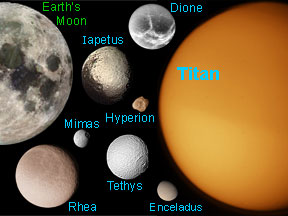 One large one (Titan) in a class by itself
We have learned much about Titan in the last decade
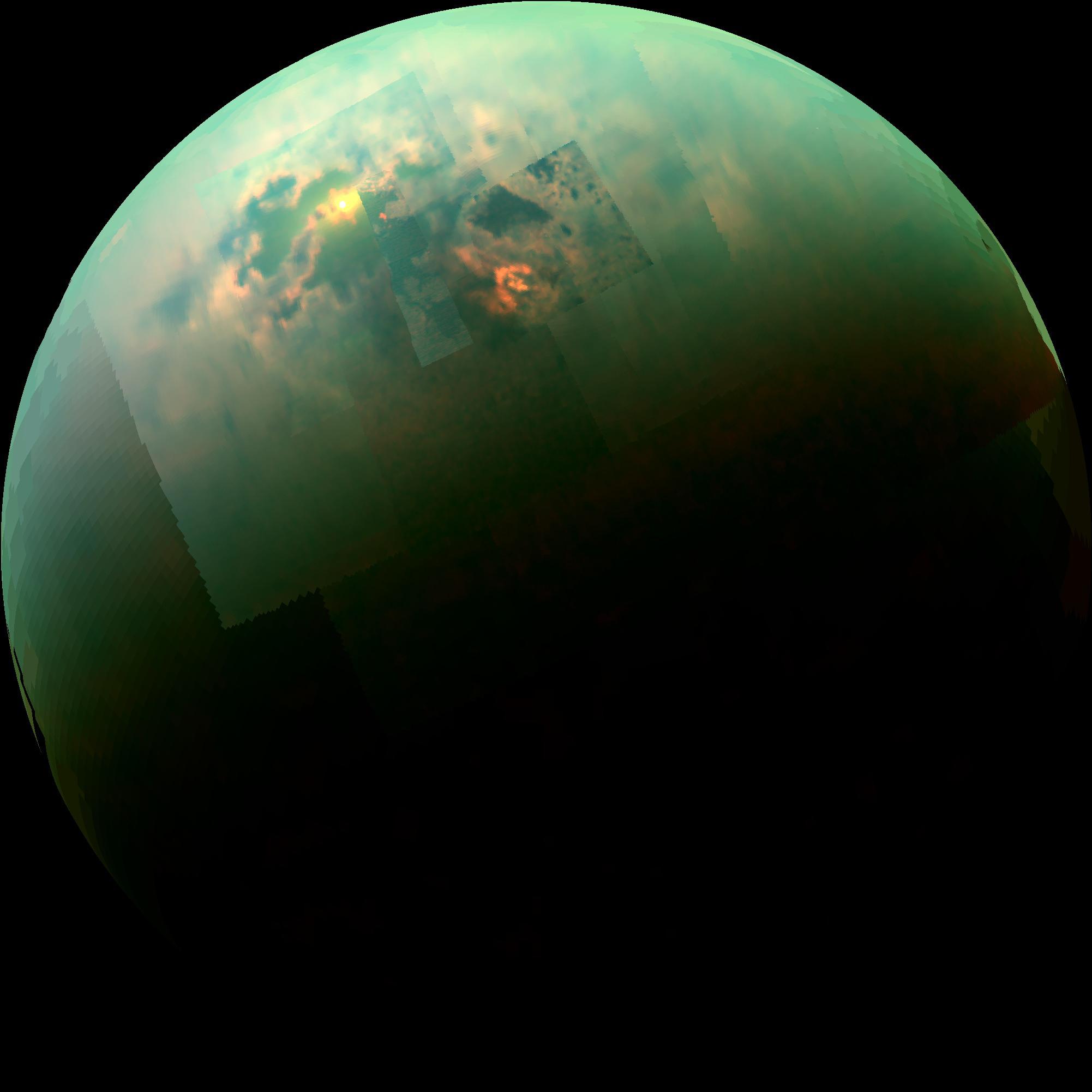 What we knew before the arrival of Cassini, July 2004
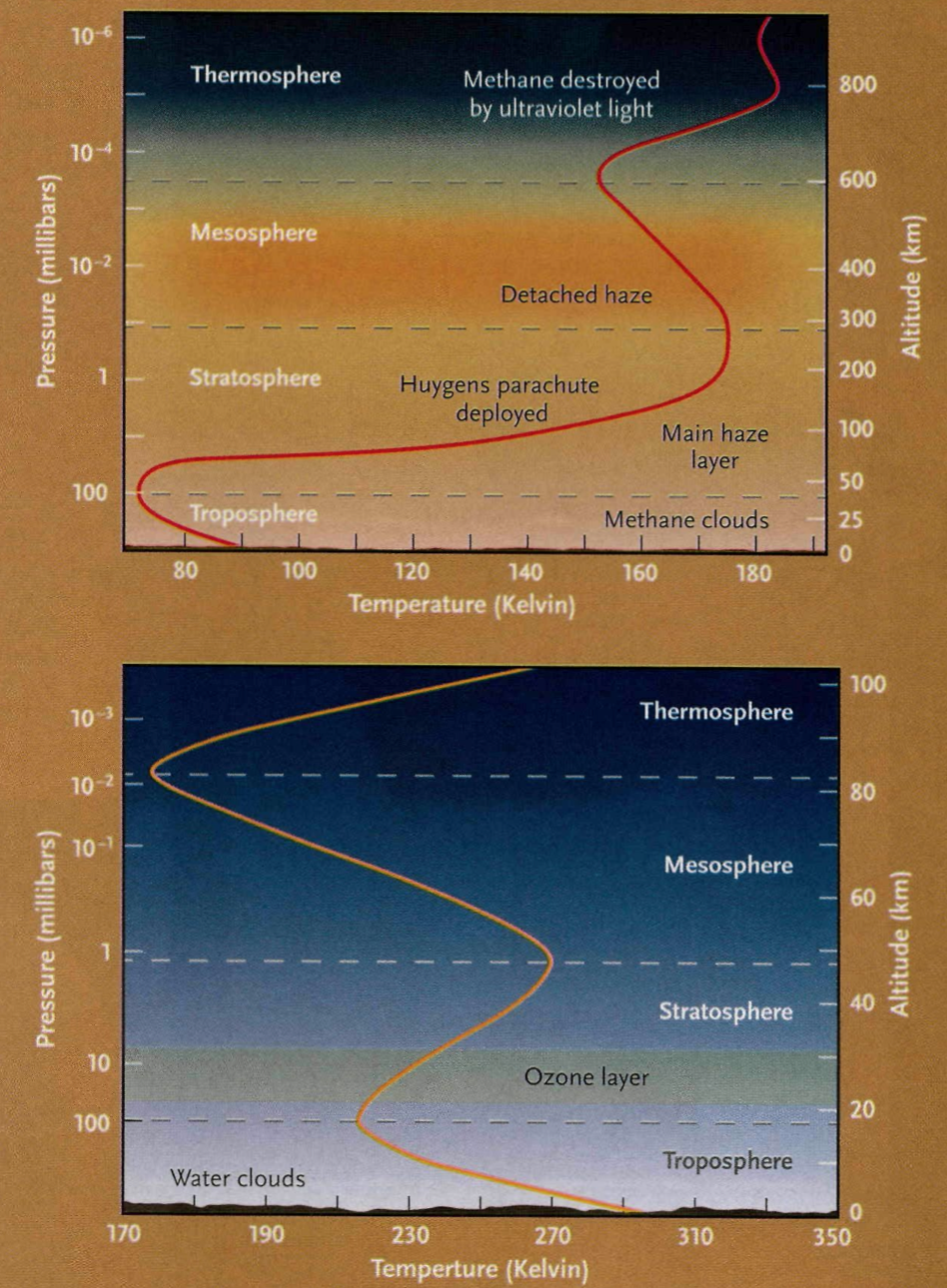 A lot.  Titan has a thick atmosphere, unique among moons
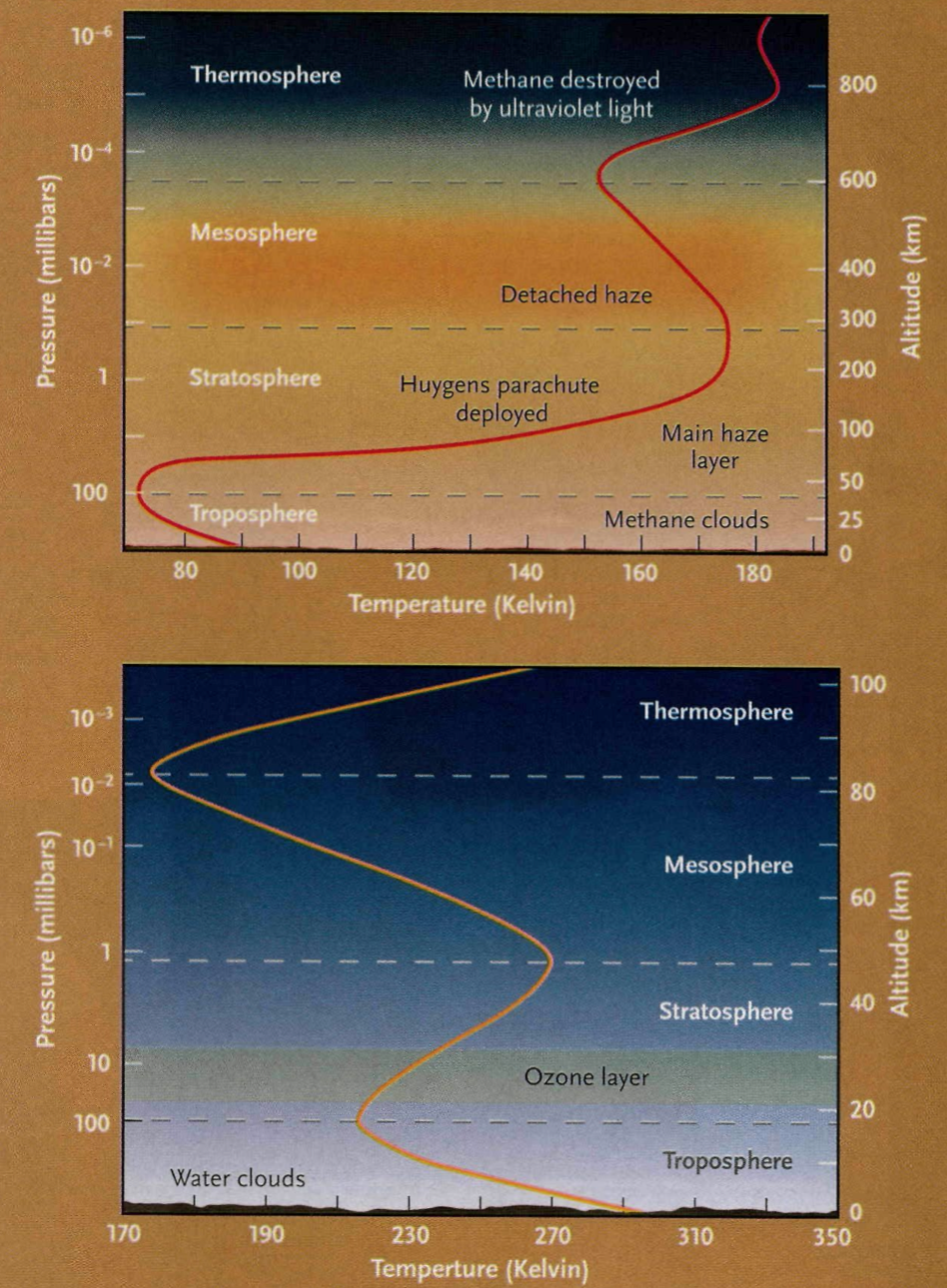 A closer look
Primary atmospheric constituent is molecular nitrogen N2 (like Earth).  Methane CH4 at about same proportion as water in Earth’s atmosphere.  Ethane C2H6 also present
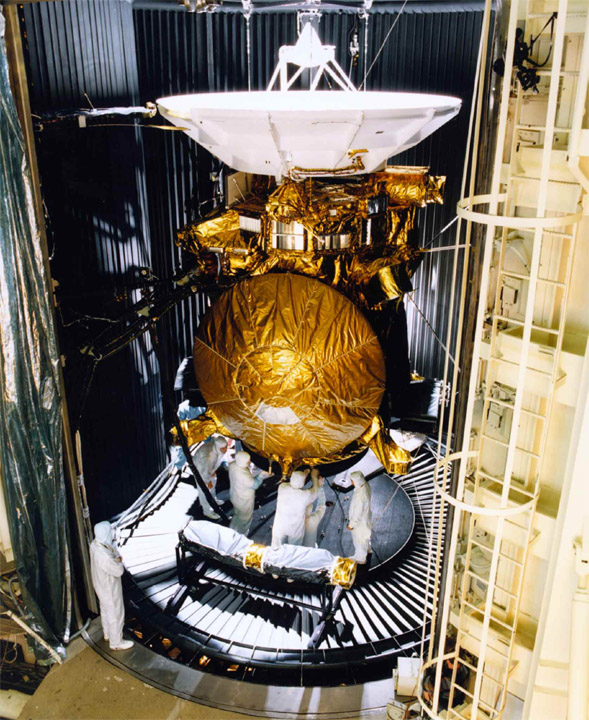 The Cassini and Huygens spacecraft
The Huygens 
lander
Concept of the Huygens lander…an artist’s conception
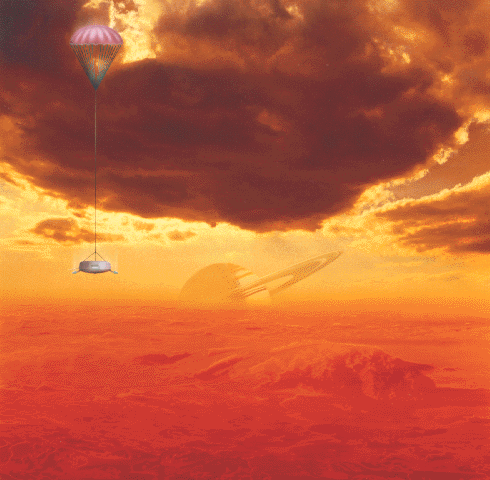 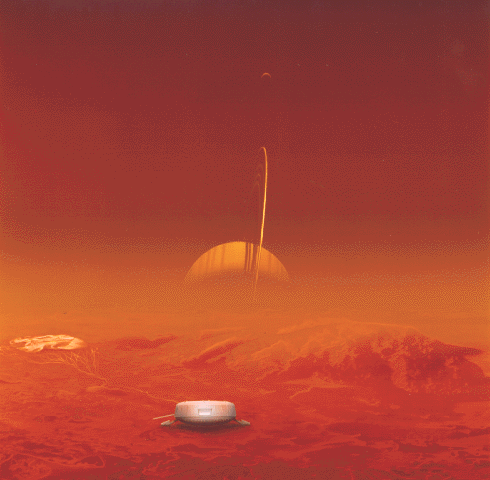 Pictures of Titan from the approaching Cassini spacecraft
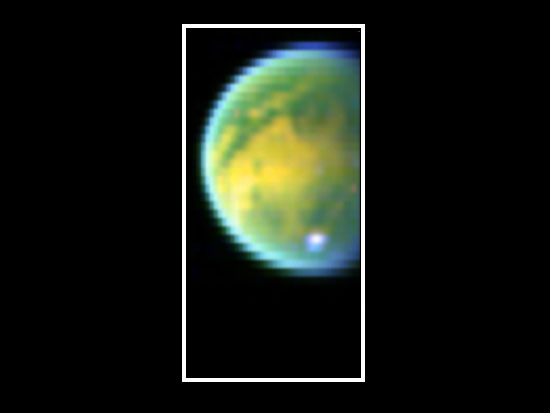 Image at infrared wavelengths
A new view of Titan (from close up)
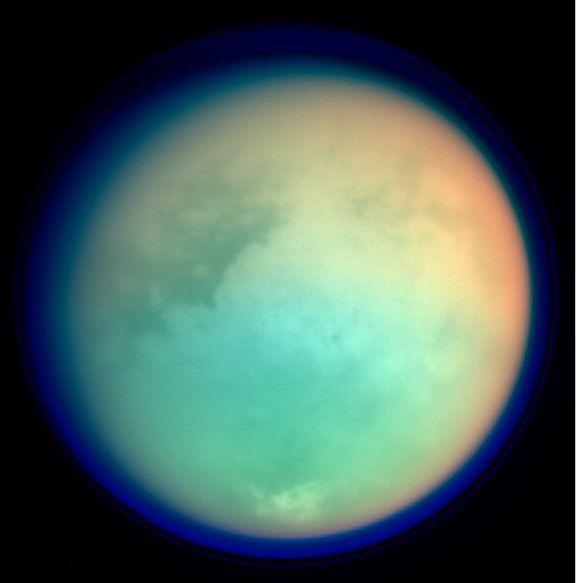 The view from Huygens on the way down
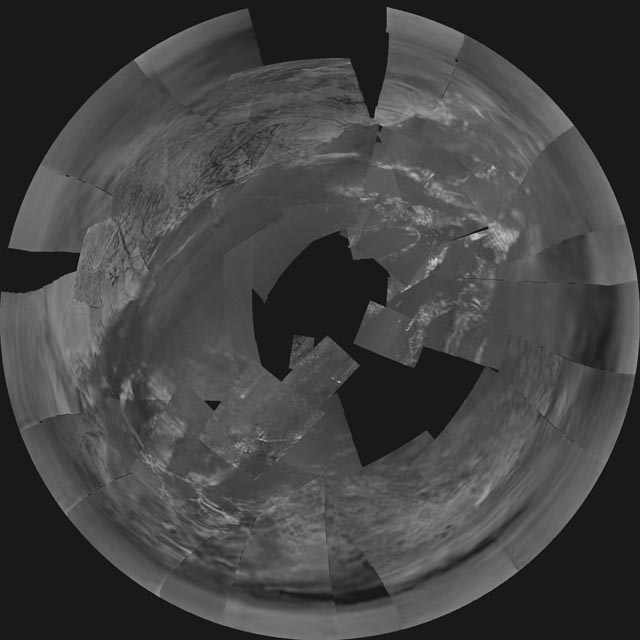 Closer to the surface
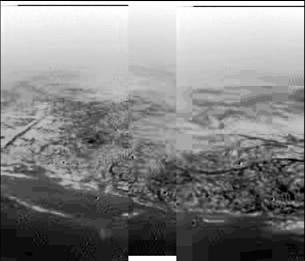 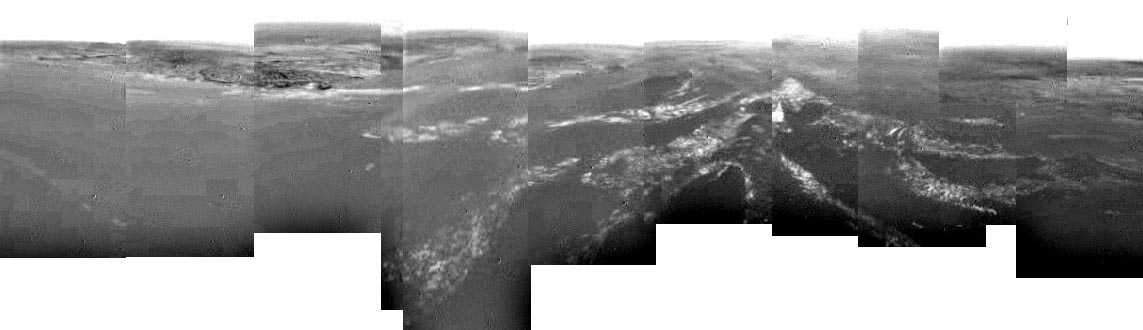 Titan has flow channels, too
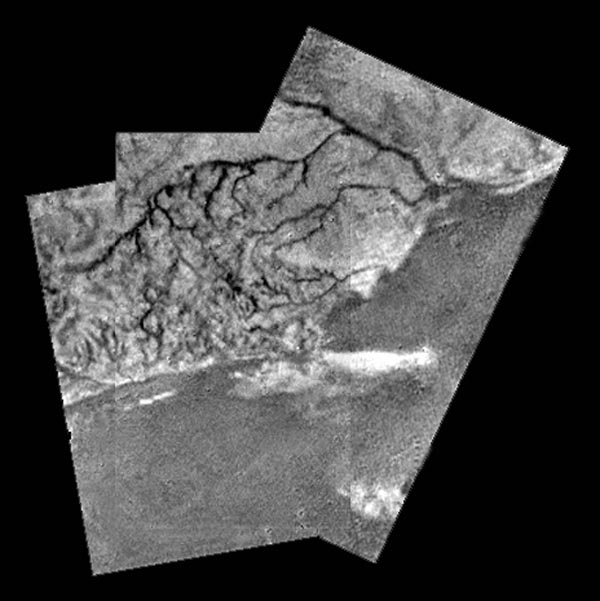 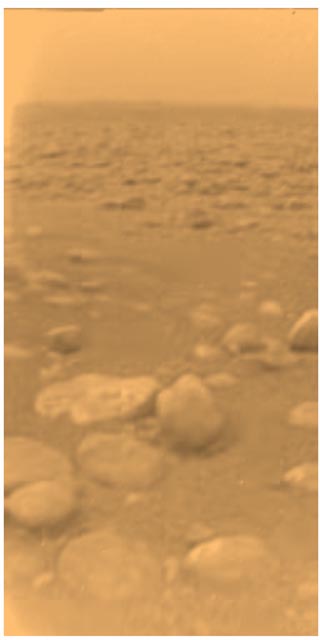 On the surface
“rocks” are blocks of ice
The most remote human “base” in the universe: nearly a billion miles from the Sun
Cassini radar shows lakes of methane
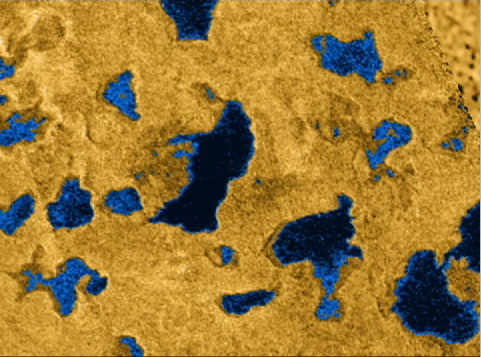 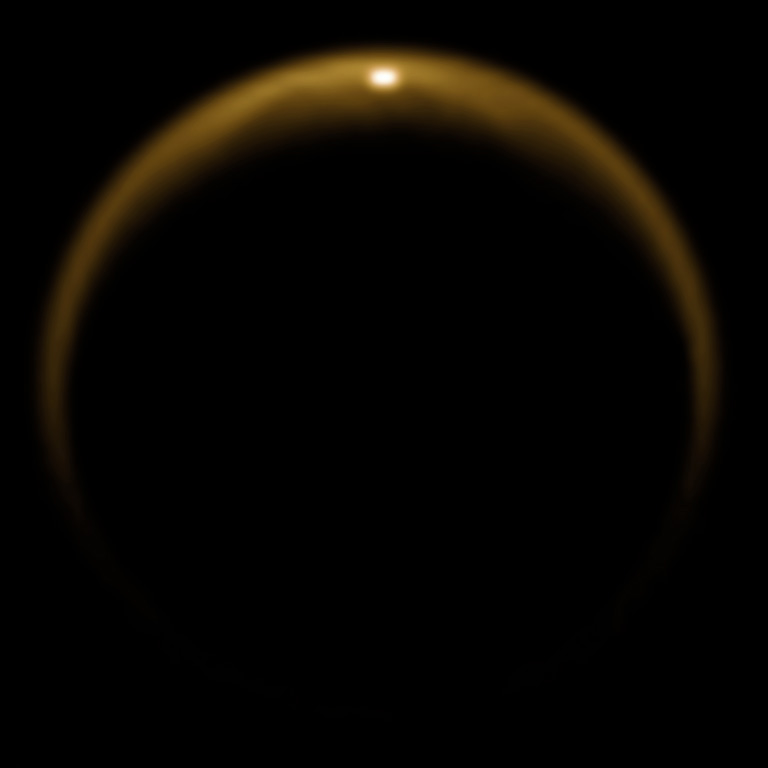 Other observations from Cassini show different manifestation of methane lakes: sunlight glints from the lake surfaces
Reasons for the interest and importance of Titan: it has a dense atmosphere and a “hydrological cycle” based on another compound.  Despite its alien nature, in some ways it is the most Earth-like object in the solar system
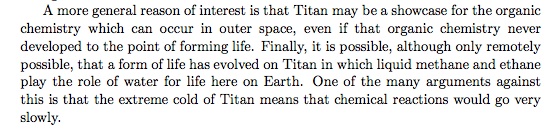 The surface of Titan: an artist’s view
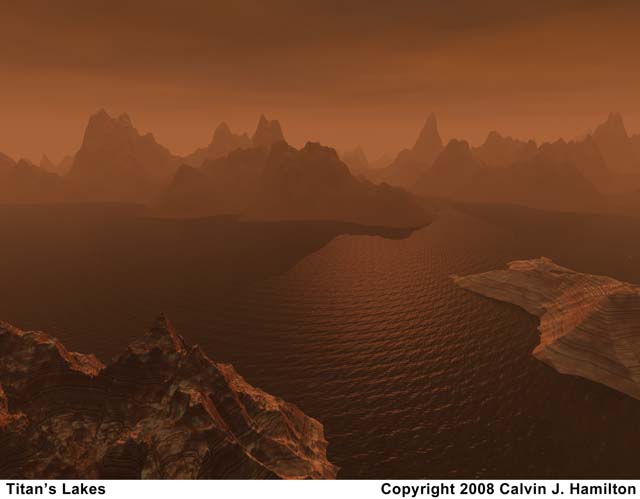 Another moon of Saturn: Enceladus
Diameter=500 km
Mass = 0.0012 that of Earth’s Moon
Orbital period=1.37 days
Semimajor axis of orbit=238,000 km
Semimajor axis of orbit = 4.0 X radius of Saturn
Solar system astronomy in the news
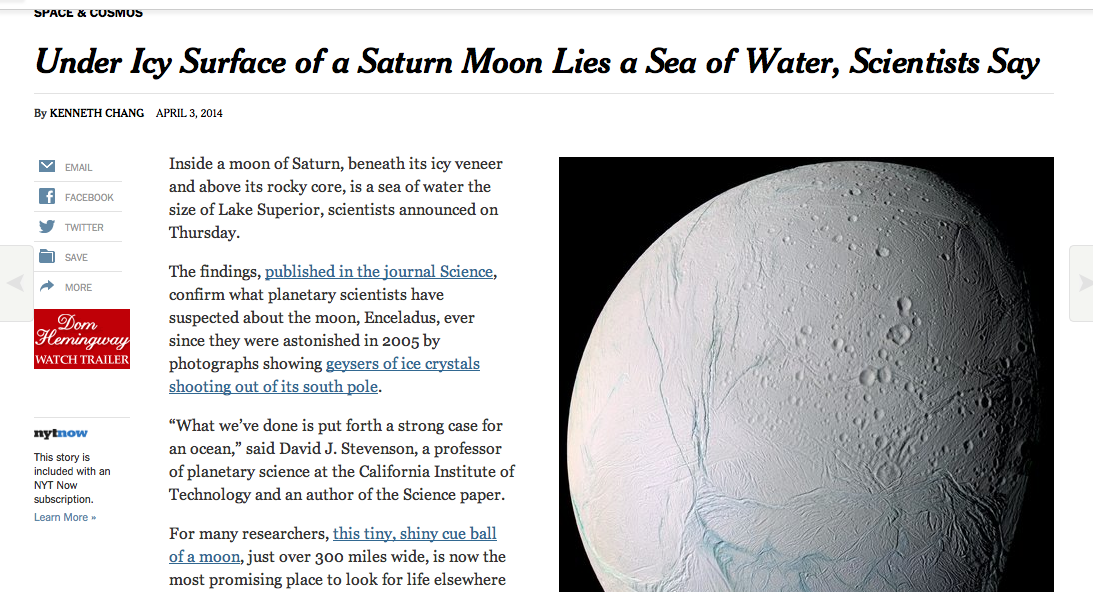 Cassini gives a closeup view of Enceladus
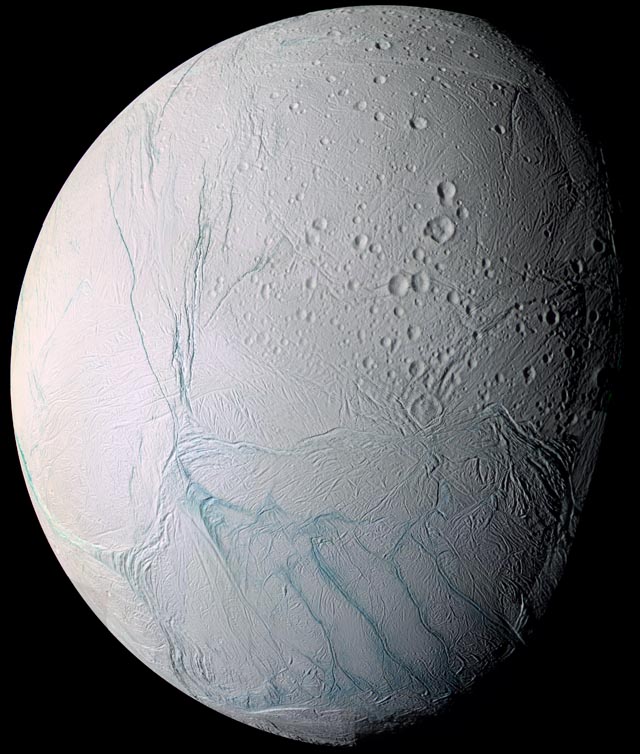 Why Enceladus is of interest
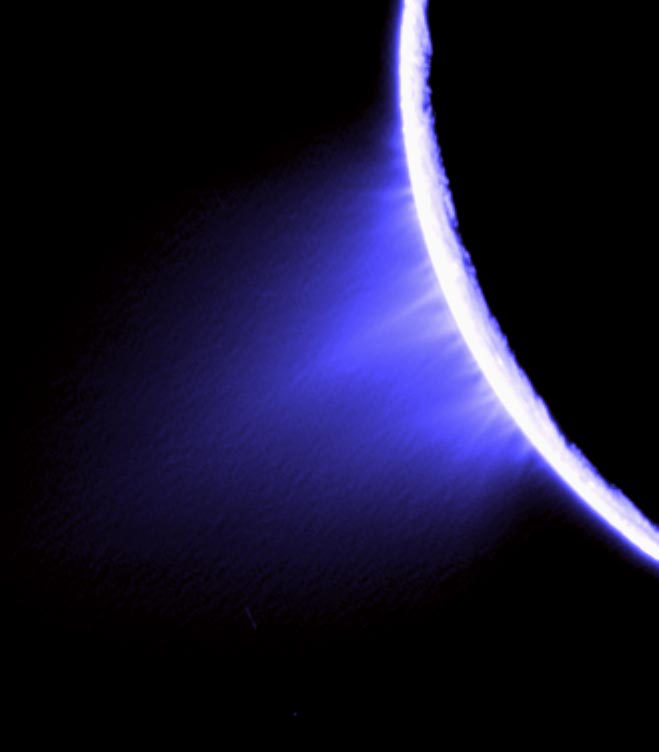 Water geysers coming from the “tiger stripes”
Now, recent report that there is a subsurface ocean on this small object
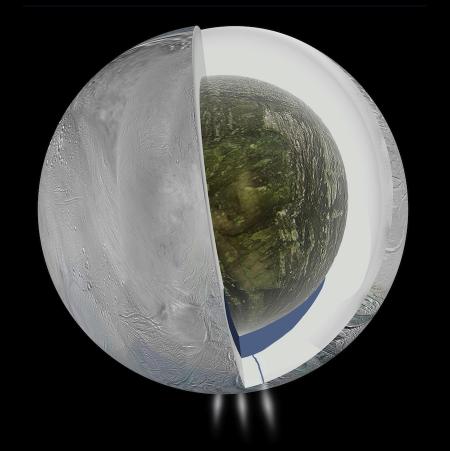 Recent measurements of gravitational field of Enceladus suggest a subsurface ocean at south pole
Summary: several moons of the outer planets, in addition to being amazing natural spectacles, may be abodes for primitive forms of life, or at least give us some insight into the astro-biochemical processes which gave rise (or didn’t) to life.  Future spacecraft will have much to explore. Stay tuned.
Further out…to the edge of the Solar System
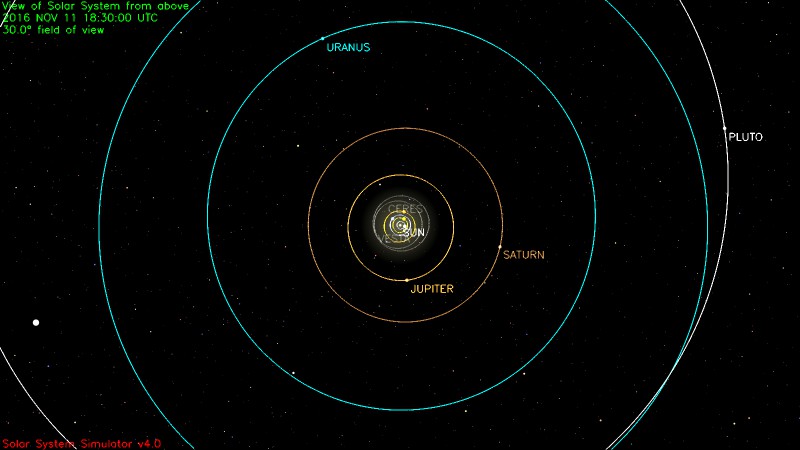 Uranus and Neptune… where are they?  Let’s look at a Table!
Current locations: Uranus: Pisces; Neptune: Aquarius.
What do they look like?
Our best views (and scientific information) come from visits (flybys) of the Voyager 2 spacecraft
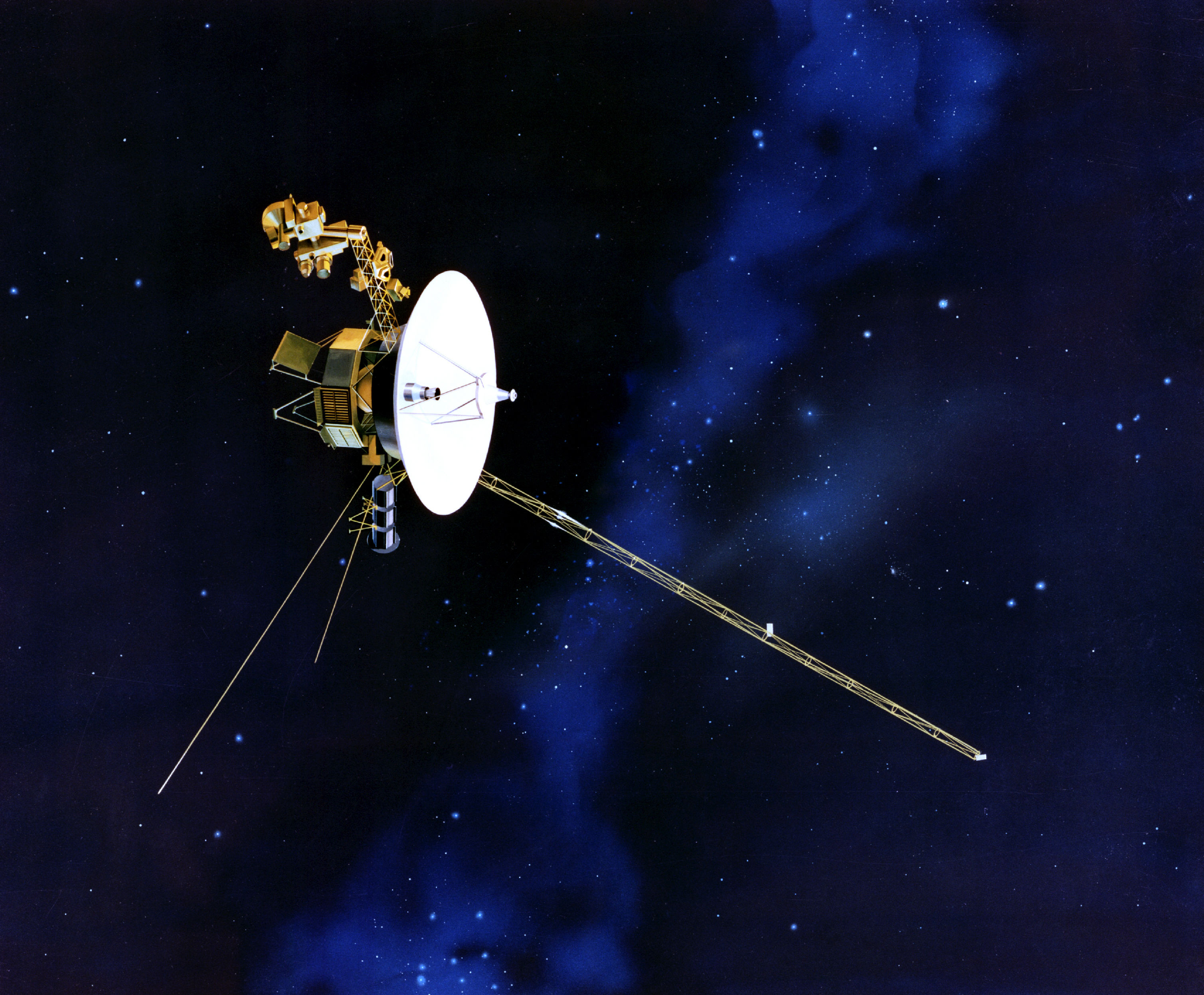 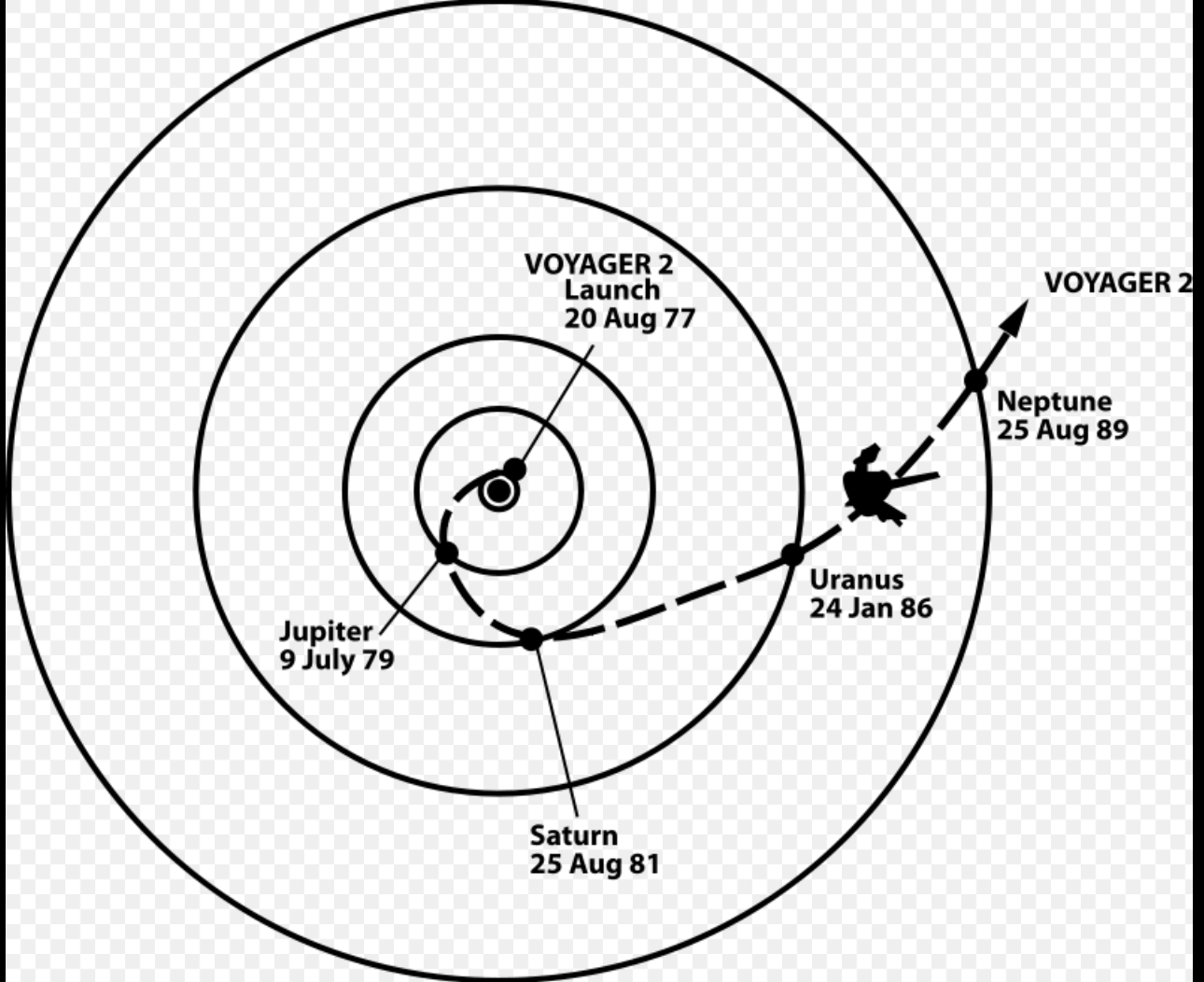 Uranus as seen by Voyager 2
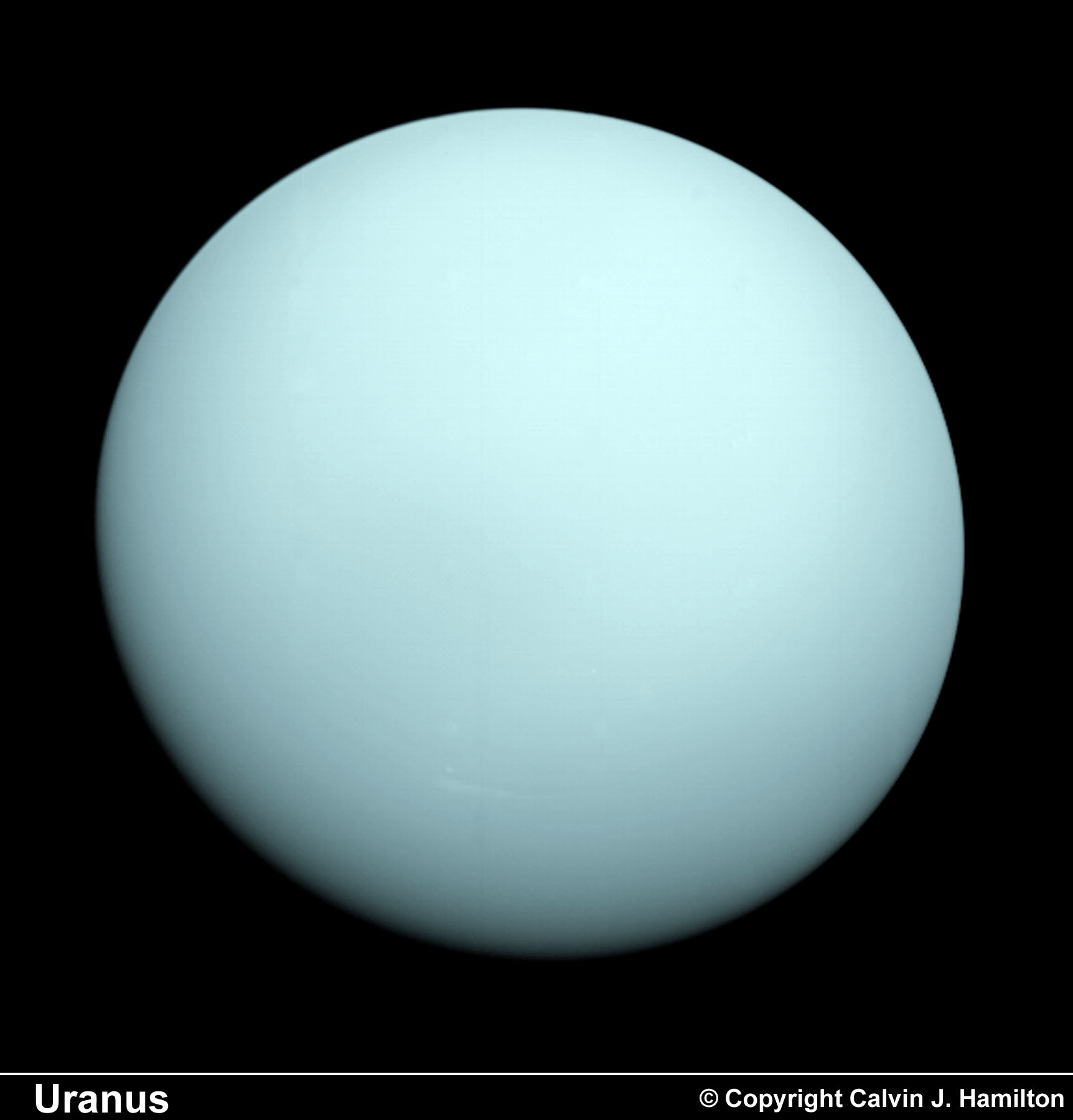 Neptune as seen by Voyager 2
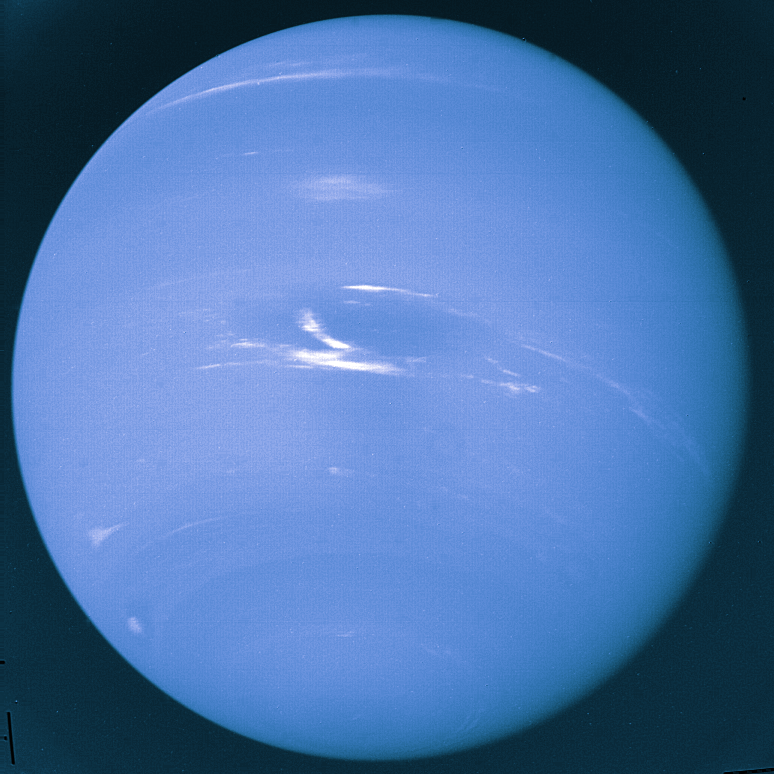 They look like “blue Jupiters”
How do they match up to Jupiter and Saturn?
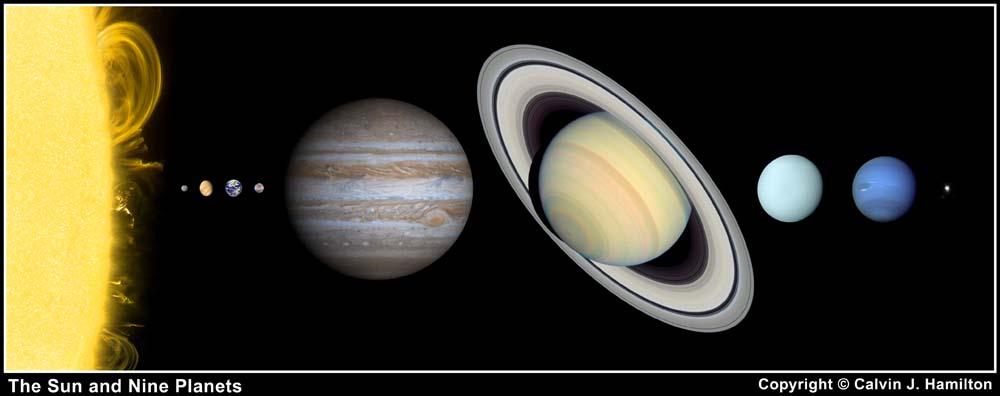 Smaller than Jupiter and Saturn; much bigger than the Earth
Uranus (and Neptune) substantially larger than Earth
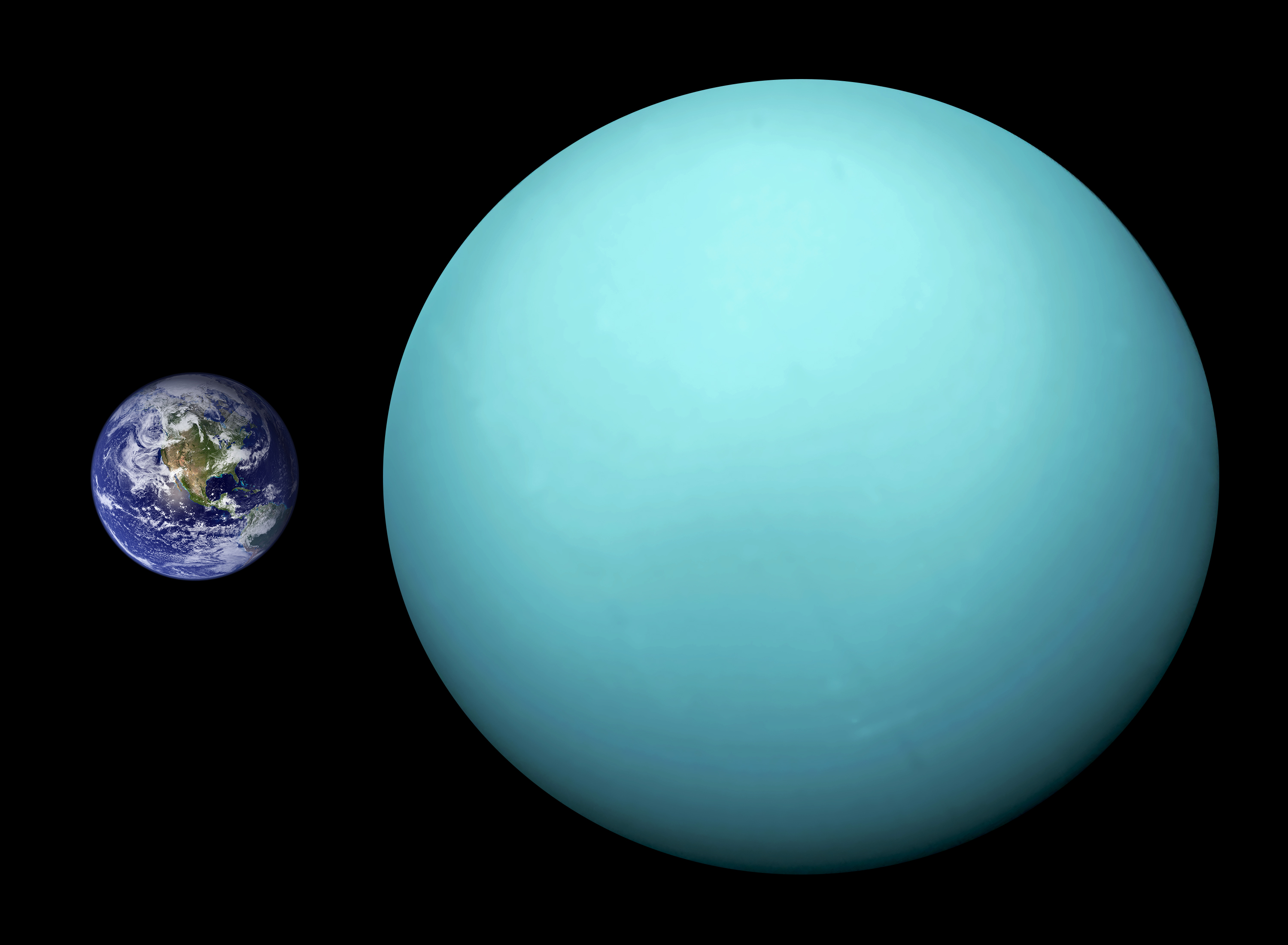 Uranus and Neptune (just the facts, Ma’am)
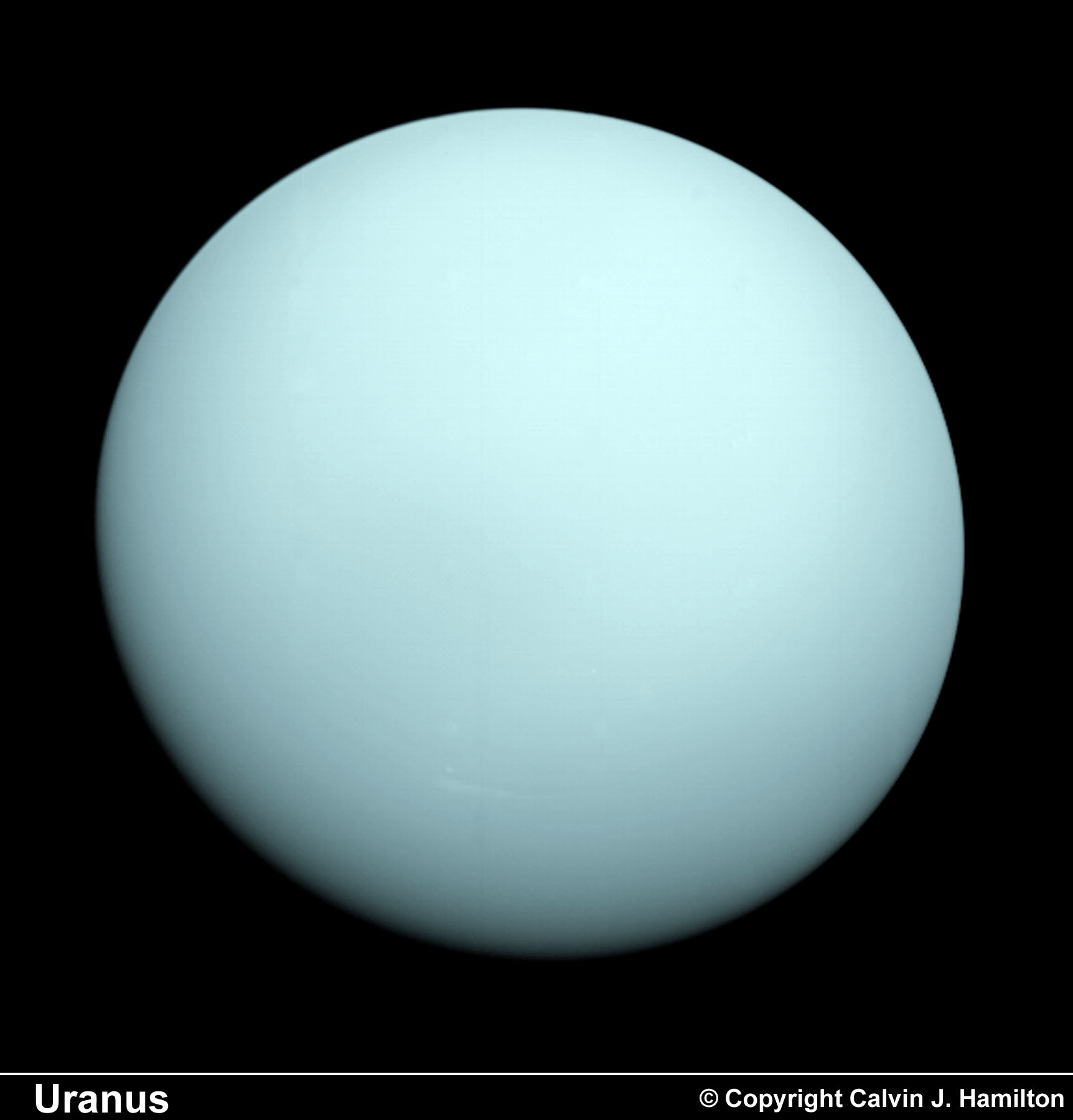 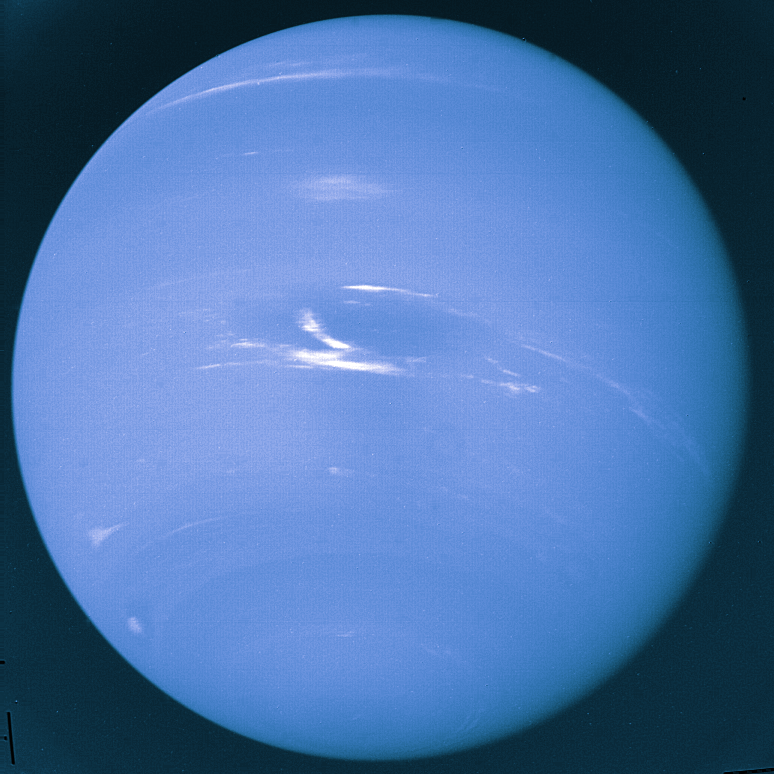 Uranus and Neptune are relevant in the exoplanet context
How do we summarize all of this?
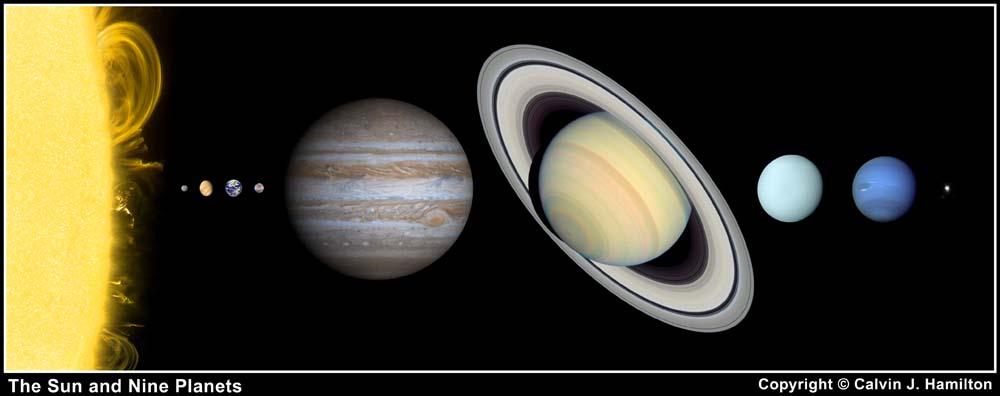 The small rock planets are in close to the Sun
The big, gaseous planets are way out, far from the Sun
Mars may have had habitable conditions on its surface billions of years ago
Moons of the outer planets (Europa, Titan) may be promising locations for life
Would solar systems around other stars be similar?